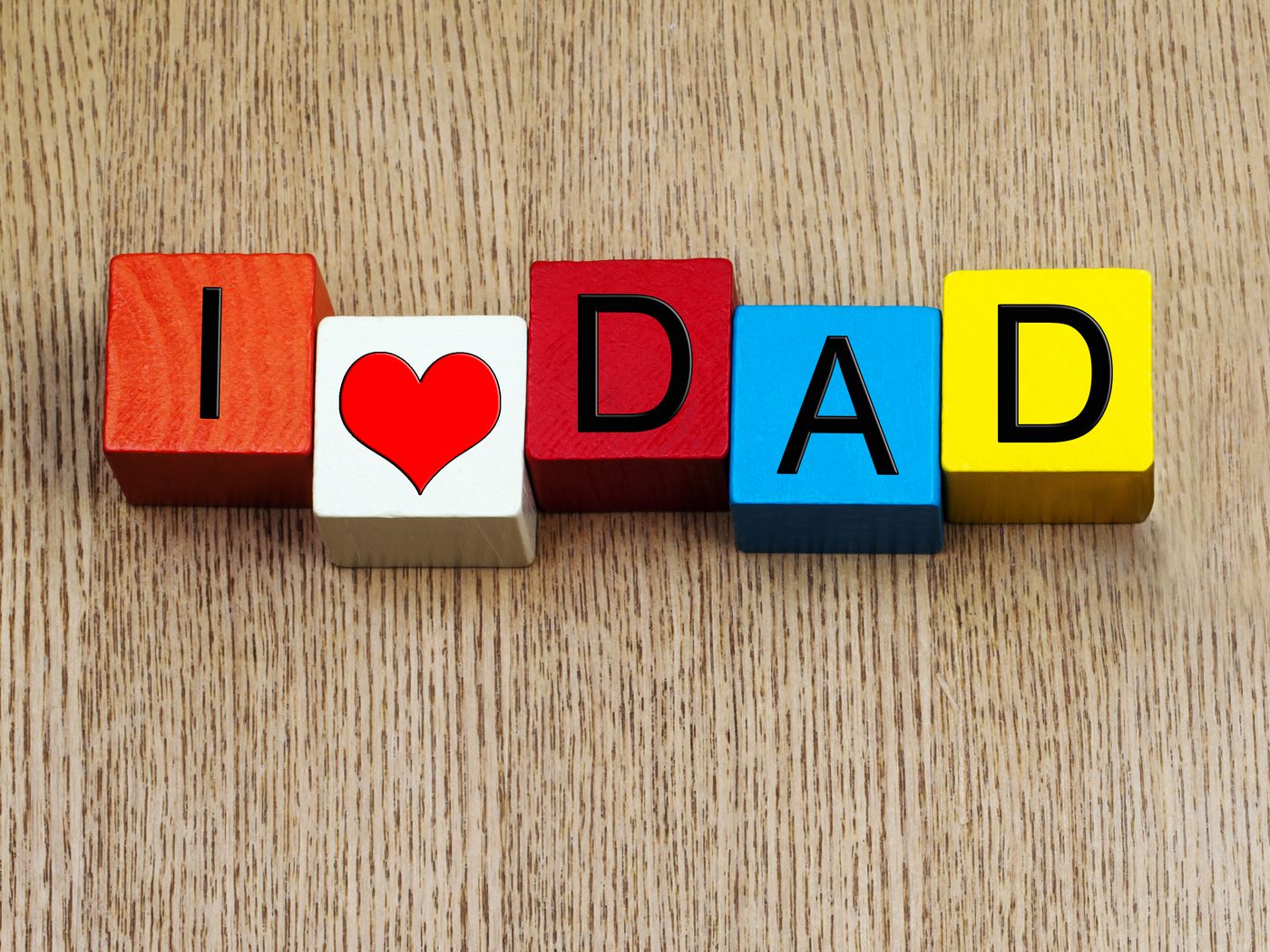 FATHER’S DAY LESSON
BIBLE DAD’S AND THEIR SONS
AGES: 1-5 

TOPIC- FATHER’S DAY 
JUNE 2021 – WASHINGTON REGION LITERATURE COMMITTEE
PRAYER IS THE KEY
BIBLE VERSE
Psalm 103:13: 
As a father has compassion on his children, so the Lord has compassion on those who fear him.
SONGS
Father Abraham, had many sons;Many sons had father Abraham,And I am one of them,And so are you,So let’s just praise the Lord, Right arm[Repeat all but then add the following one after each time]…. Left arm…. Right leg…. Left leg…. Head…. Turn around and sit down
BIBLE LESSONS CONTINUES
FACT ABOUT ABRAHAM
FACT ABOUT ISAAC
FACT ABOUT JACOB
Jacob wrestled with an Angel.
His Father Abraham brought him to sacrifice for GOD.
I will make you very fruitful; I will make nations of you, and kings will come from you.
BIBLE LESSON CONTINUES
FACT ABOUT DAVID
FACT ABOUT NOAH
Noah was instructed to build an ark and in accordance with God’s instructions.
David fought Goliath with a sling and a stone.
QUESTIONS
Who is Abraham? Who is His son?
Who is Isaac son?
How many days did it rain during Noah time?
Who is Jacob?
Who killed Goliath?
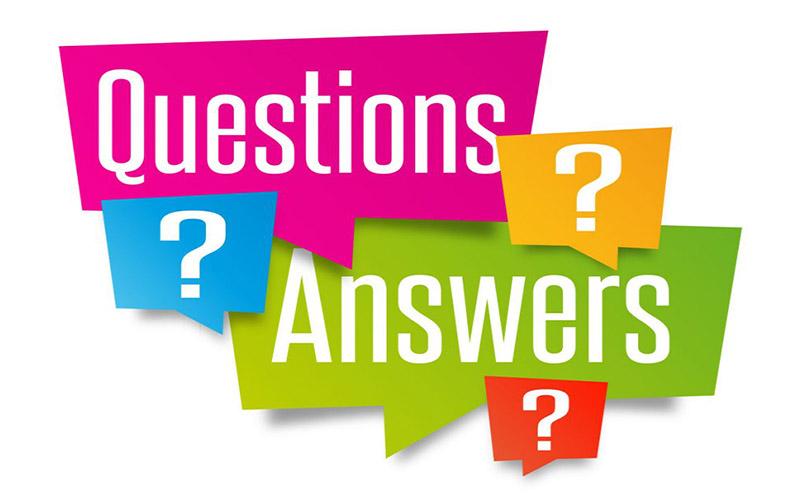 SONGS
Father Abraham, had many sons;Many sons had father Abraham,And I am one of them,And so are you,So let’s just praise the Lord, Right arm[Repeat all but then add the following one after each time]…. Left arm…. Right leg…. Left leg…. Head…. Turn around and sit down
MATCH BIBLE DAD TO SON
COLORING
CLOSING PRAYER